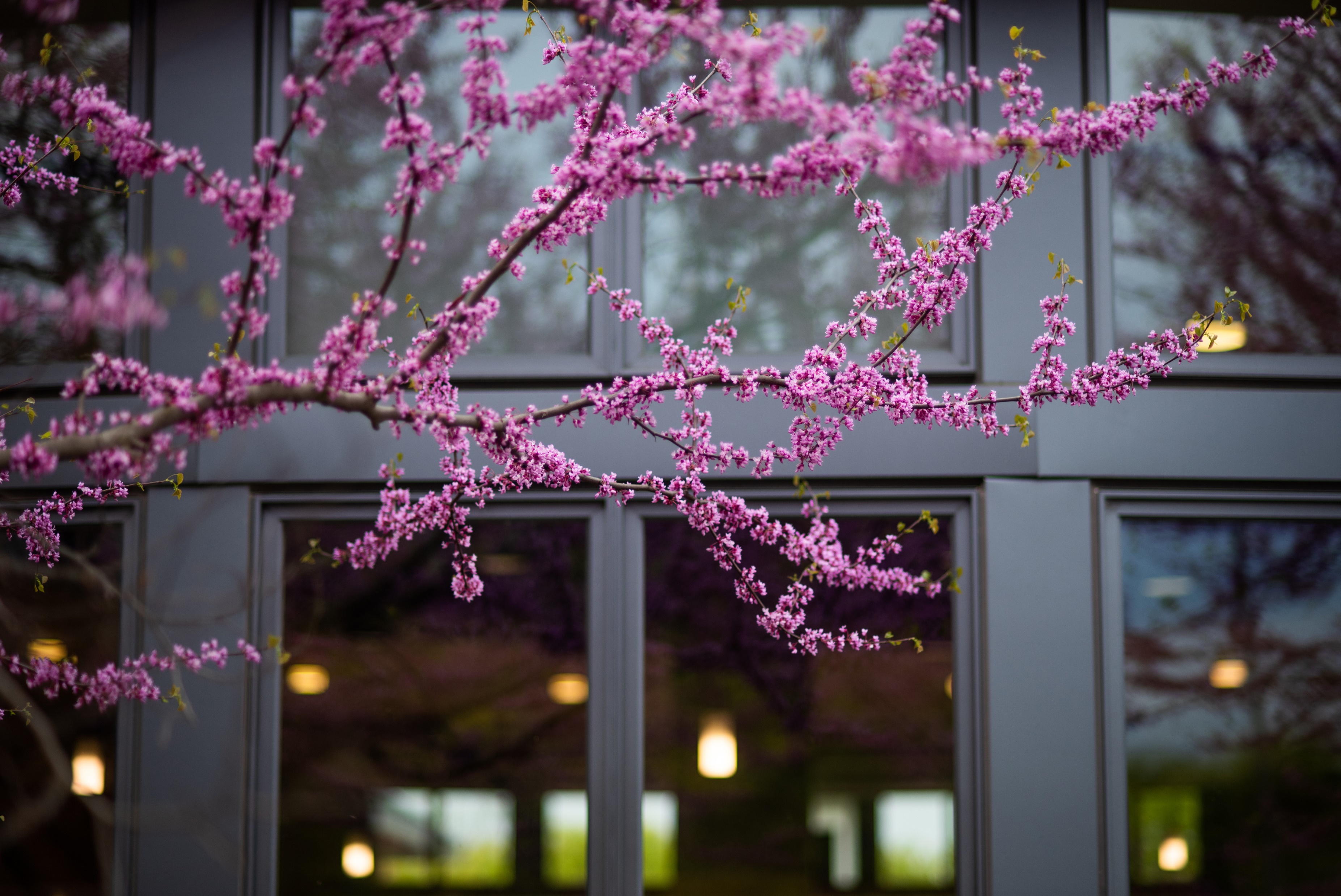 GVSU New International Student Zoom Meeting
November 19, 2021
Topic: Academic Course Registration
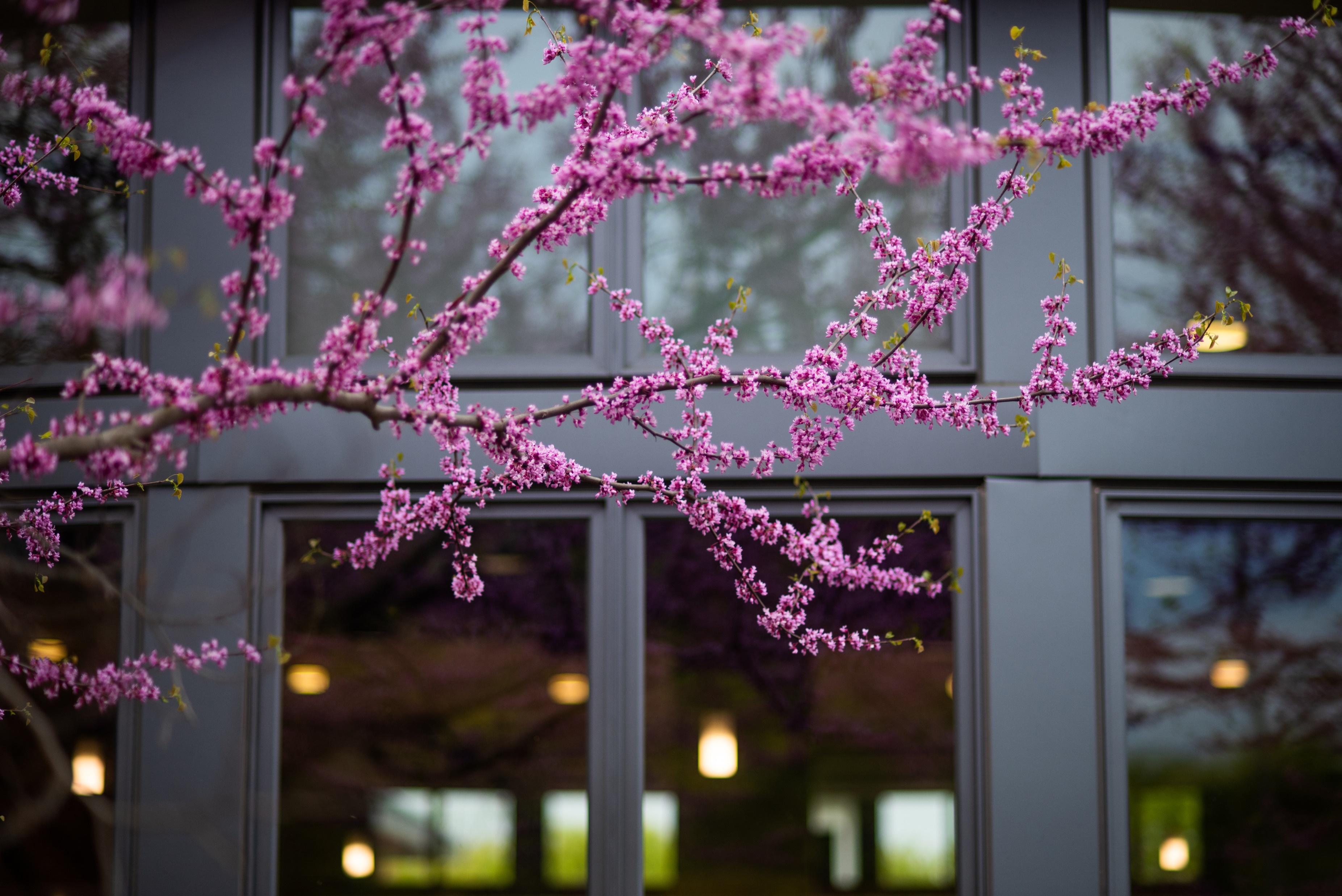 Undergraduate Advising
Advising Centers - University-wide Academic Advising - Grand Valley State University (gvsu.edu)
Meet with academic advisor by zoom in November/December
If you haven’t heard from your advisor one week before your advising session, please email: istudents@gvsu.edu
If you do not know your registration date, please email Chris Hendree- hendreec@gvsu.edu
Best to be registered for courses by December 22.
This meeting is to determine what classes are best for you. After the meeting you will register yourself on BANNER

Note: Exchange students who submitted their course requests must STILL have this meeting and also REGISTER for courses.
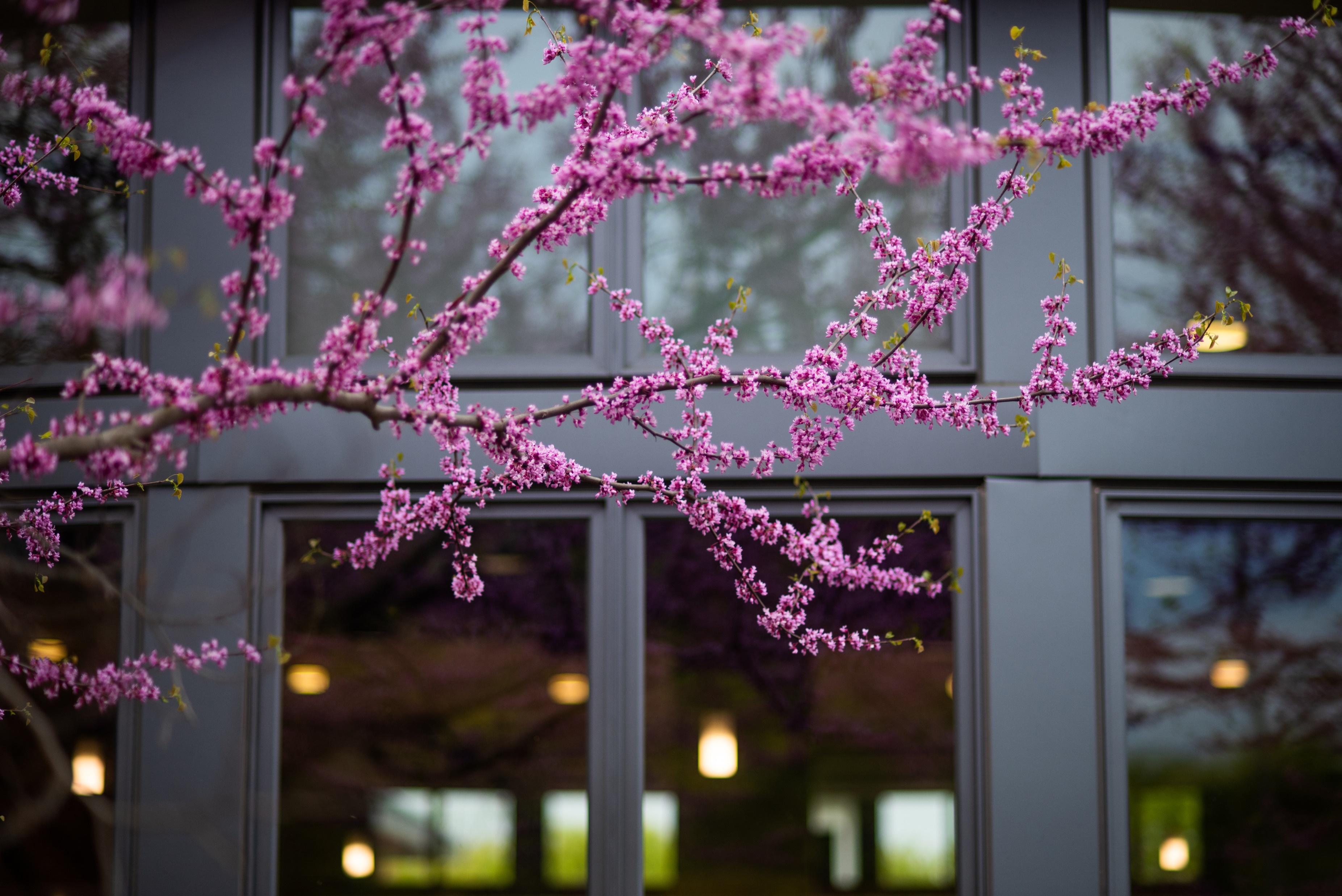 Graduate Advising
Masters and Doctoral Degree Programs - The Graduate School - Grand Valley State University (gvsu.edu)
Email your graduate program director
Not all graduate programs will register prior to January 5, please check with your program director
The graduate program director will explain what classes are best for you. After the meeting you will register yourself on BANNER
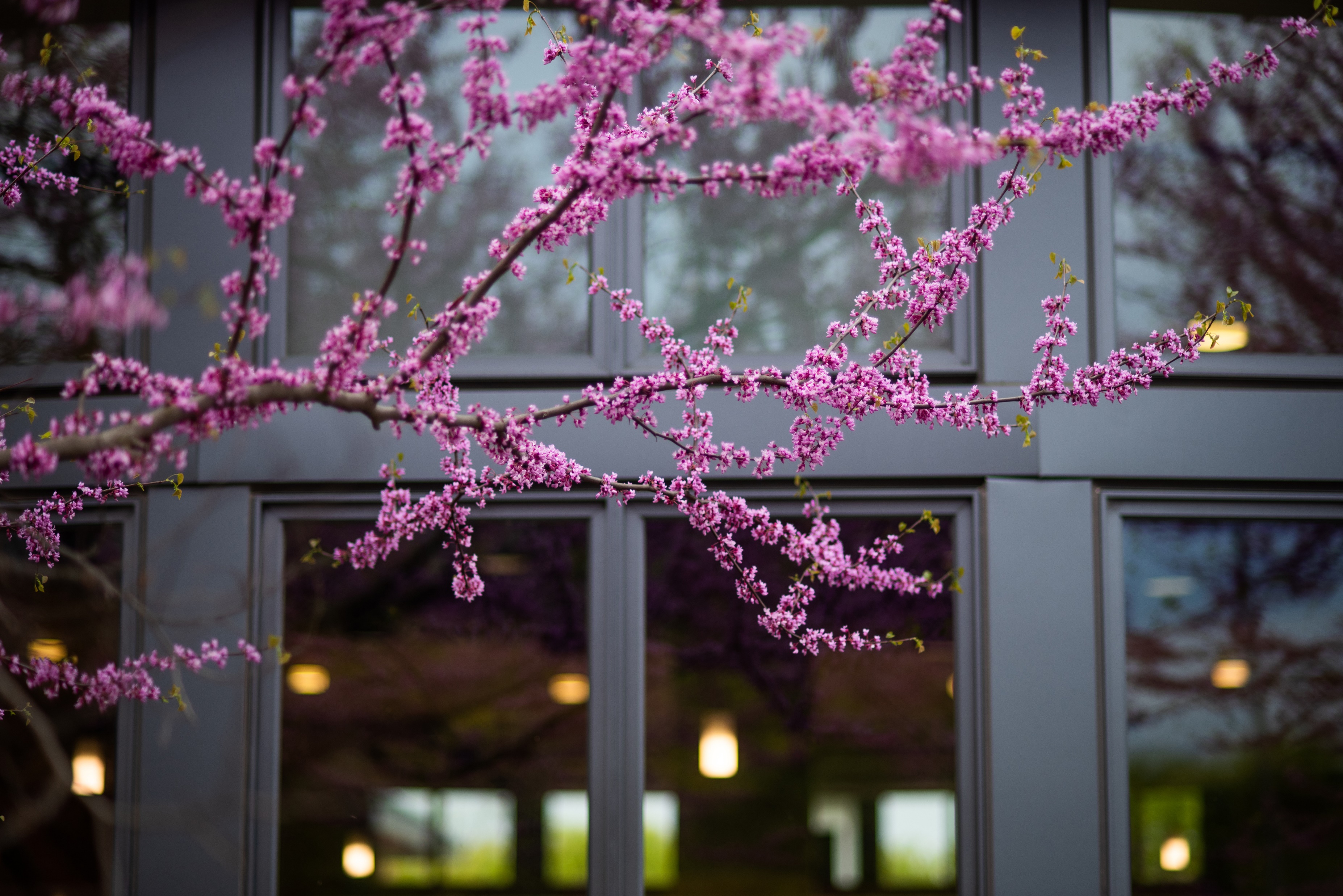 Banner 
Registration happens on BANNER
Banner Resources - Grand Valley State University (gvsu.edu)
Need your USER ID and Password
If you don’t have them- email Chris Hendree (hendreec@gvsu.edu)
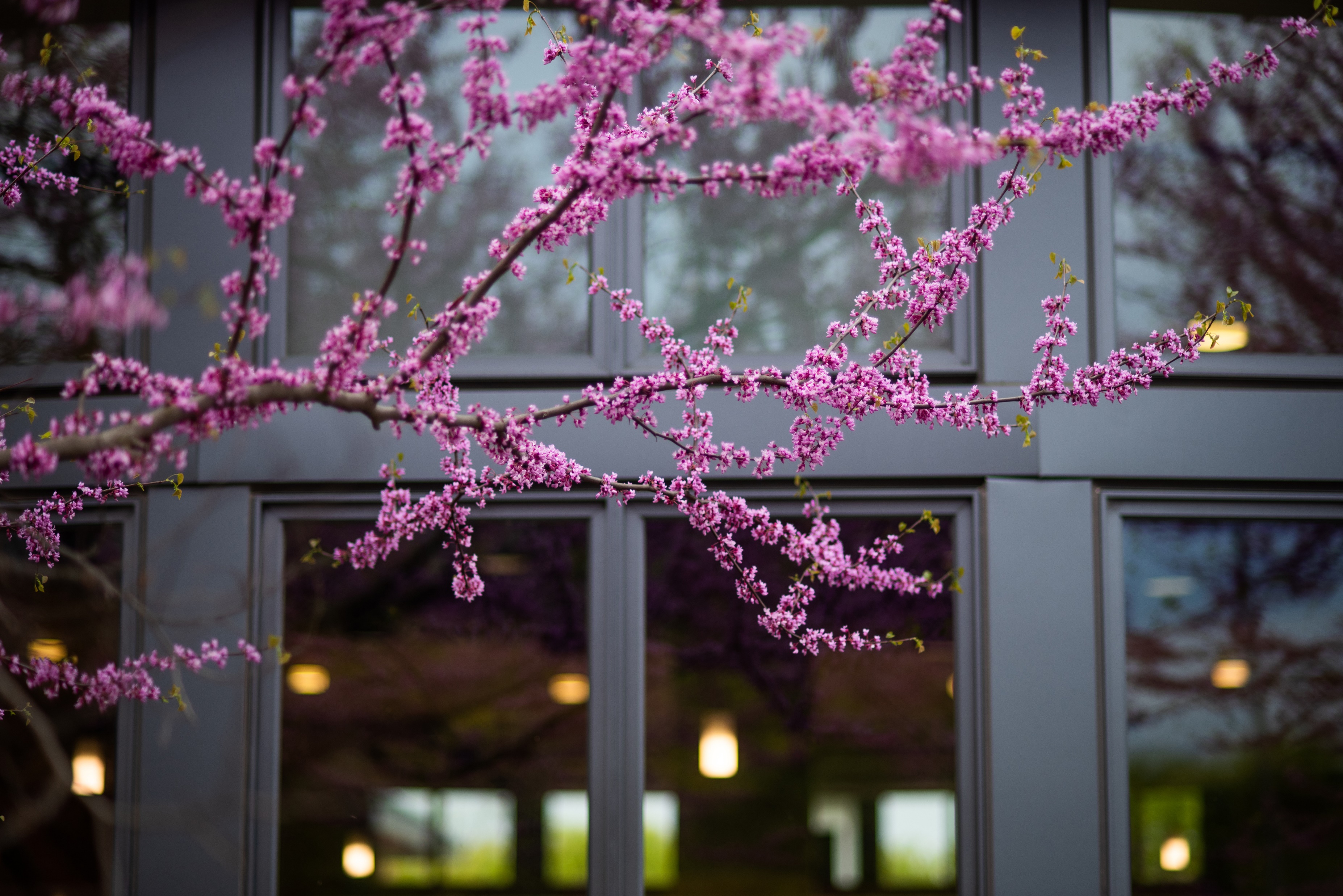 Blackboard 
Course information such as assignments/syllabi will appear on Blackboard
Faculty will probably “release” their course on Bb right before the first day of class
Need your USER ID and Password
If you don’t have them- email Chris Hendree (hendreec@gvsu.edu)
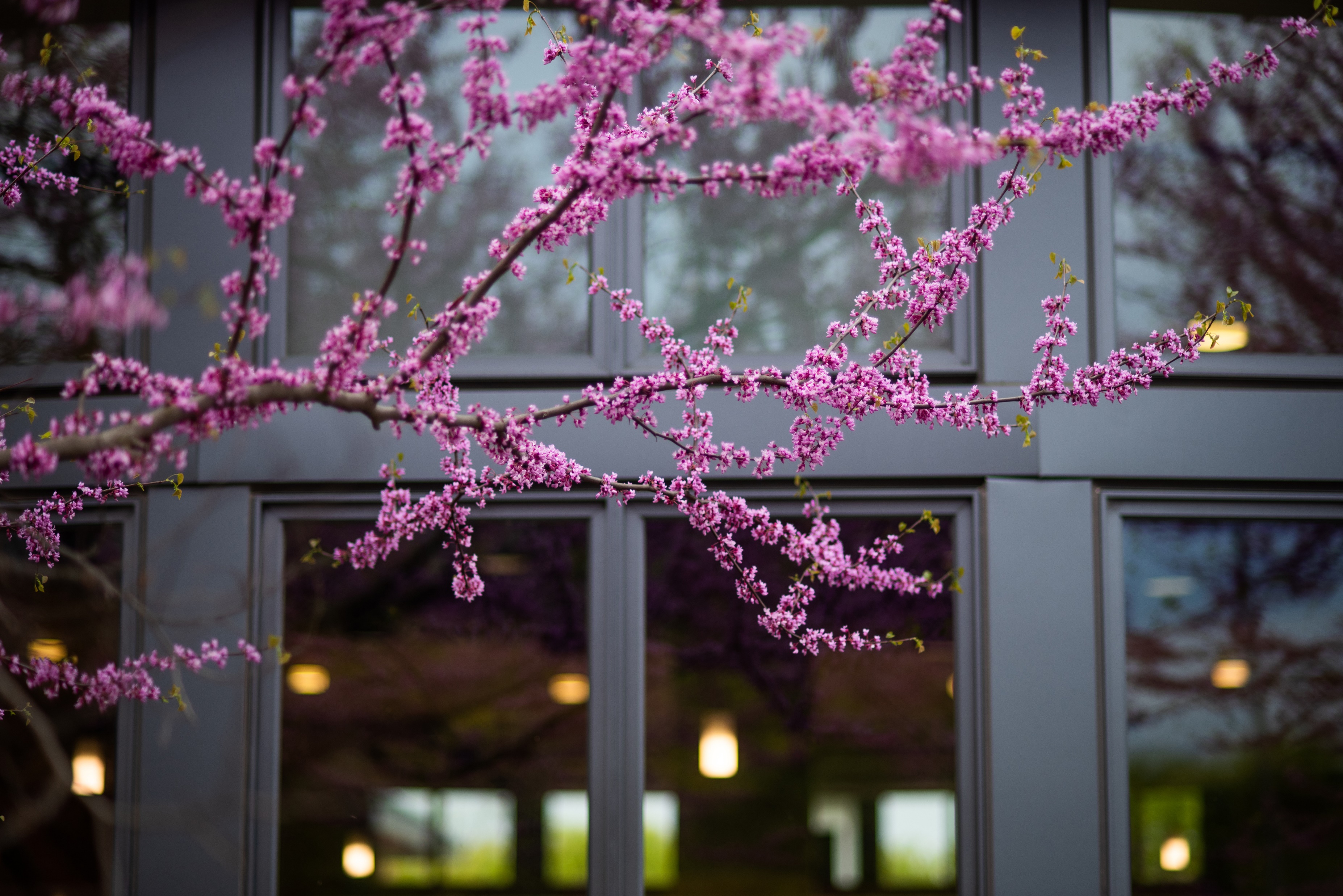 Navigate 
A system to schedule appointments with staff if you are an undergraduate student 
EAB Navigate - Grand Valley State University (gvsu.edu)
This is not active for graduate students at this time
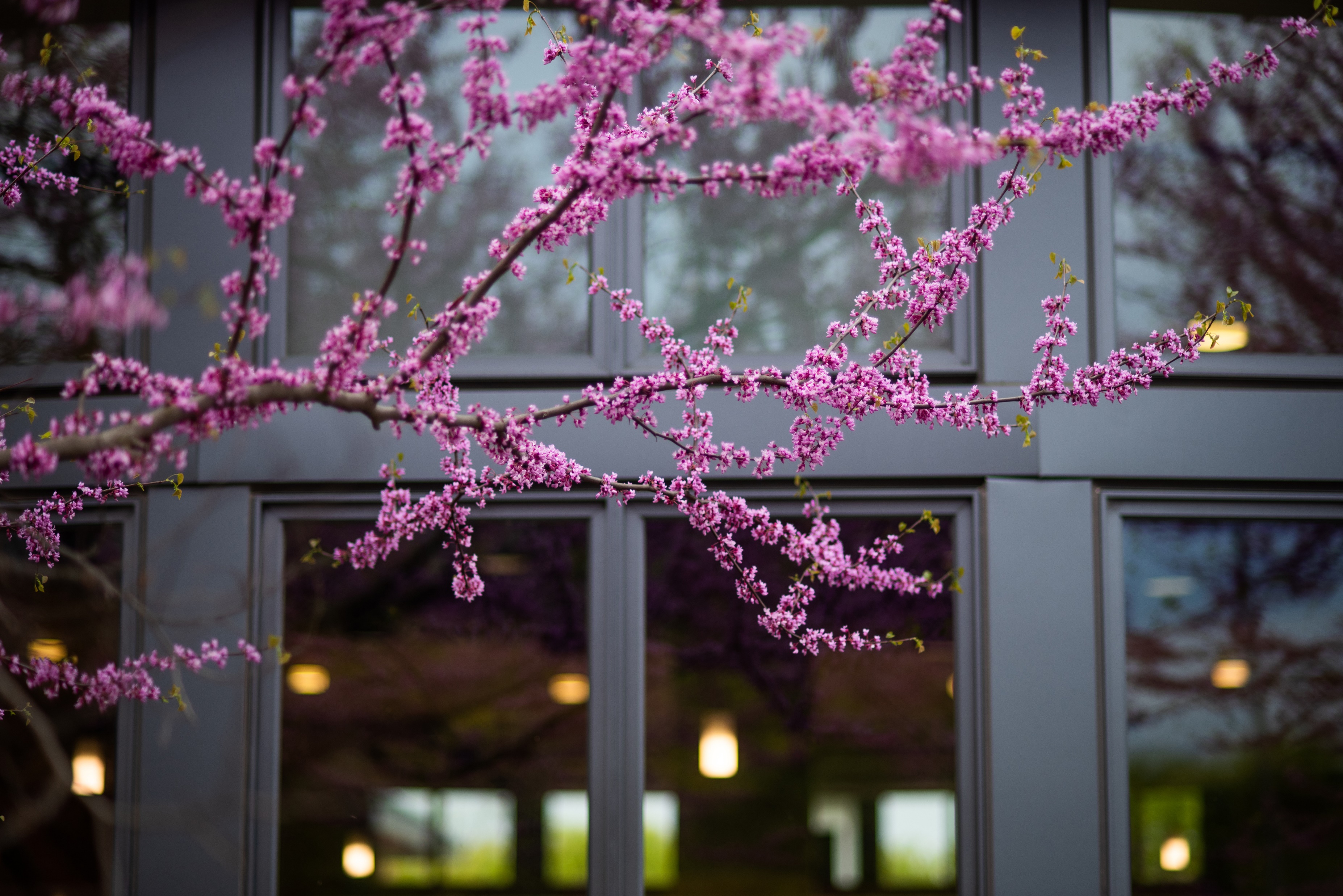 Purchasing or Renting Books
You will need to plan to purchase or rent books for all of your classes. 
Possible Locations
GVSU Bookstore GVSU Laker Store
Amazon amazon.com
Brian’s Books
Chegg Chegg - Get 24/7 Homework Help | Rent Textbooks

Tip: Look the required texts up on the GVSU bookstore page and then be sure to shop your options.  
Tip: Check to be sure you have the correct edition of the book
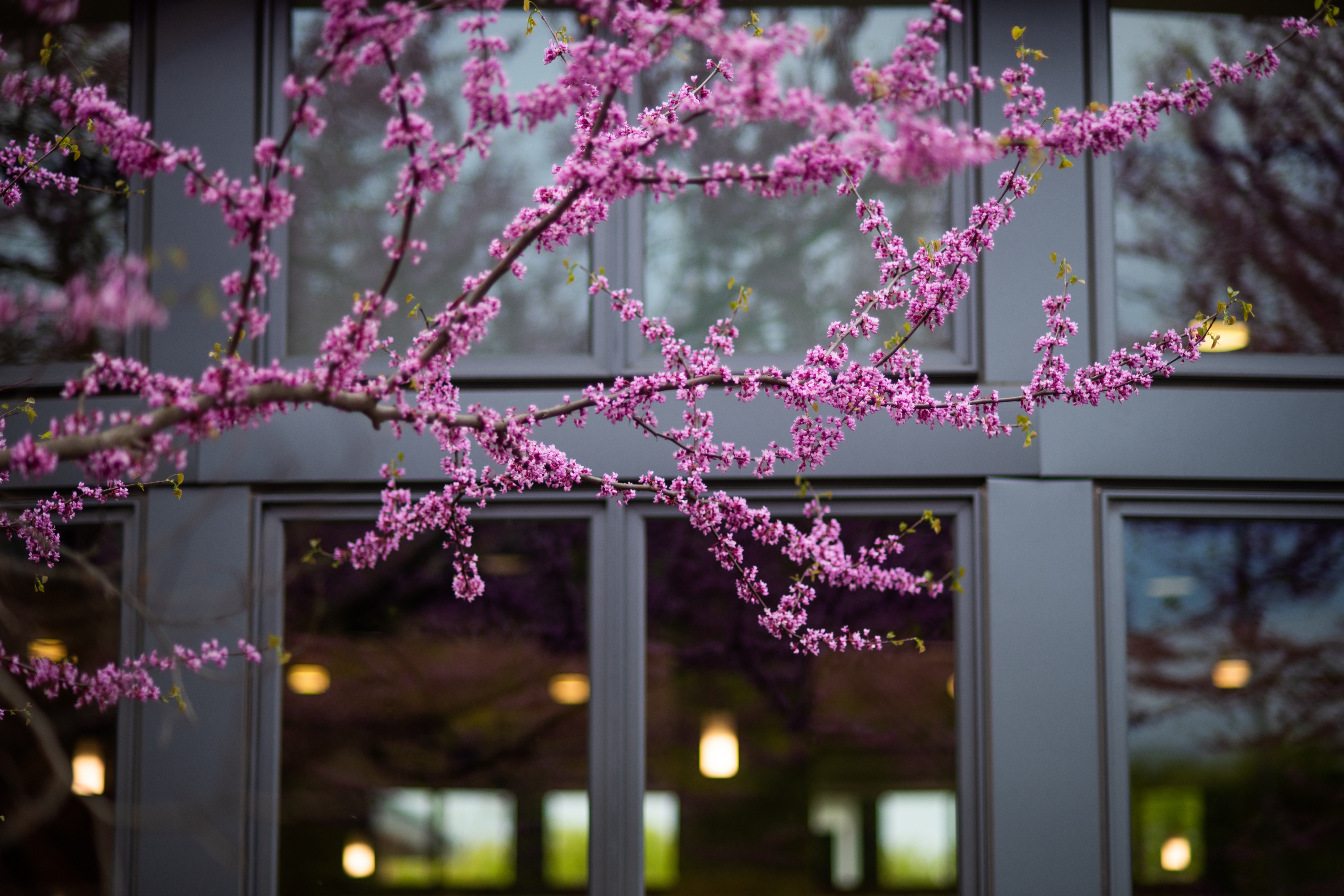 Academic Support
Academic Advising for Current Students - University-wide Academic Advising - Grand Valley State University (gvsu.edu)
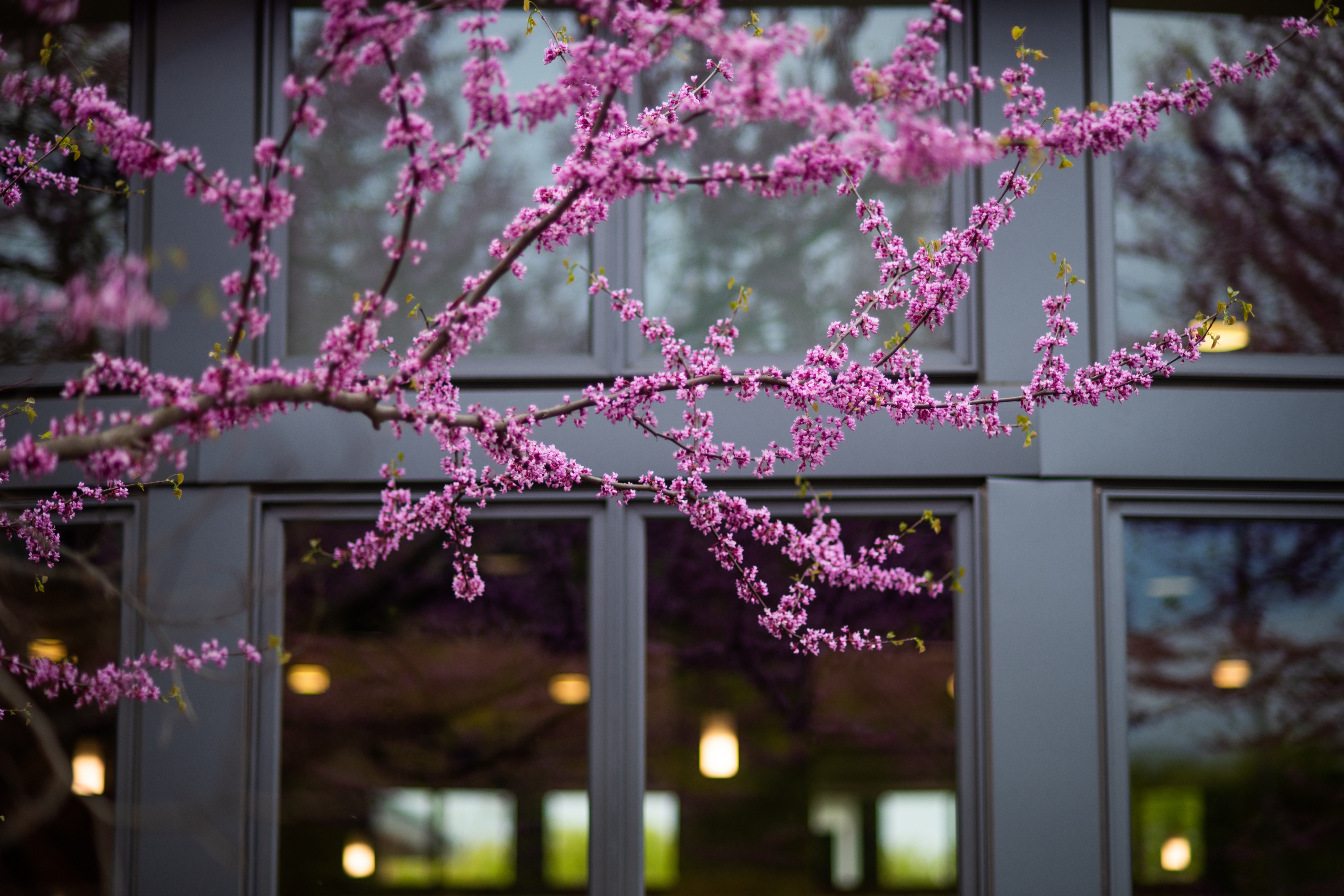 Cultural Tips for Contacting GVSU Faculty and Staff
Faculty should be addressed by Dr (assuming they have their PhD) and then their last name (ex: Dr. Smith)
Most staff may be referred to by their first name, unless they are a vice-president rank or higher (ex: Kate, Libby, Chris)
Please allow faculty and staff 2-3 business days to respond to you. Faculty typically take longer to respond
It is helpful to include your name and G number in your emails
If you are trying to set up a meeting, provide several time slots that work for you, to shorten the back and forth in setting the meeting as well as provide the time difference
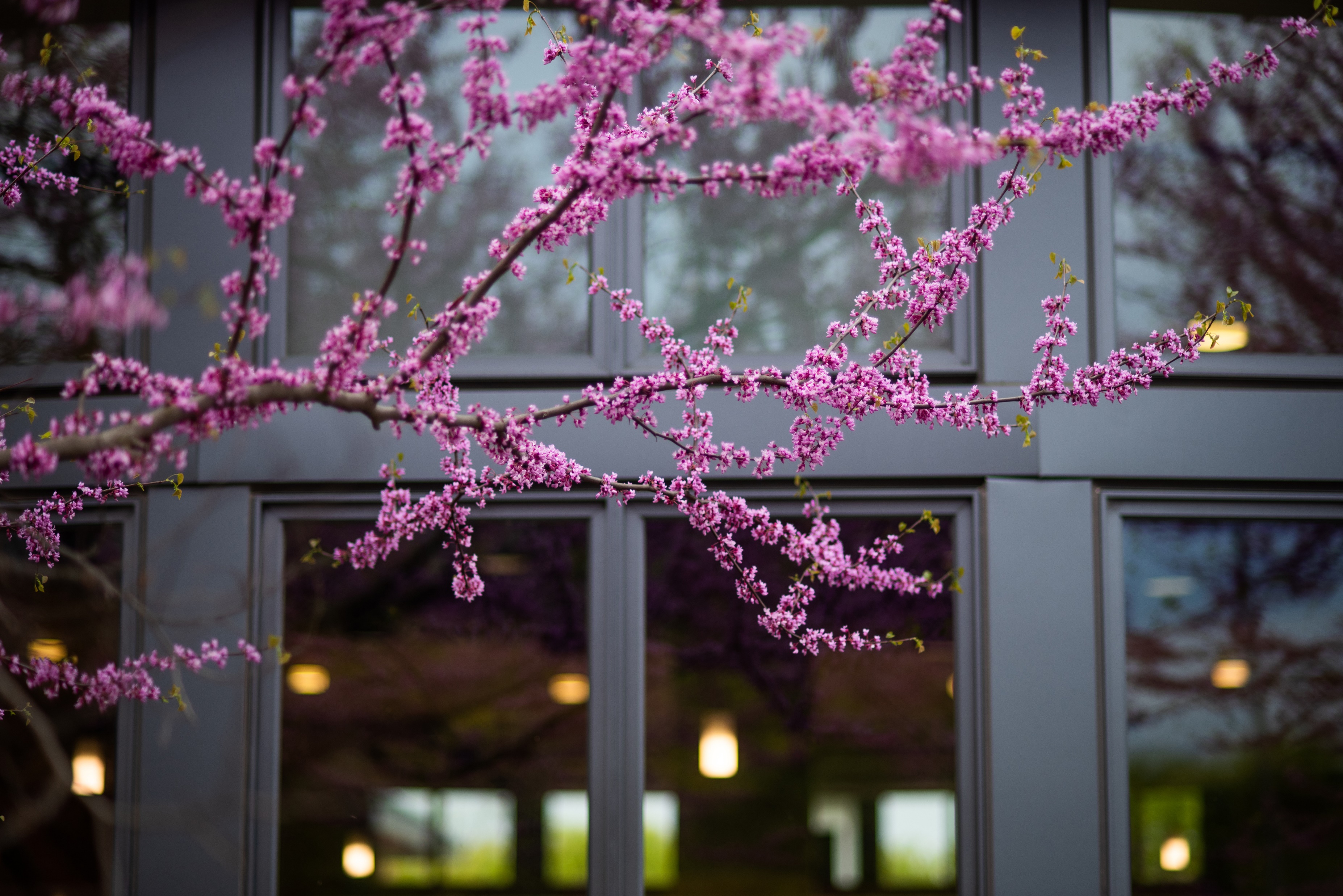 Reminders
Upcoming Zoom meetings and topics 
Dec 3– Housing  (please note JULY 1 ONCAMPUS HOUSING DEADLINE)
Dec 17–  Arrival Orientation Overview
Dec 13- Earliest date that GVSU may request emergency visa appointments
Jan 6 – Orientation!